GEOMETRIJSKA TELESAKOCKAKROGLAKVADERVALJ
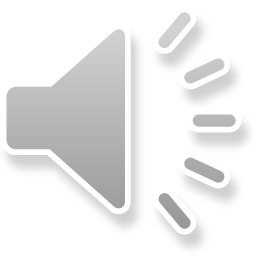 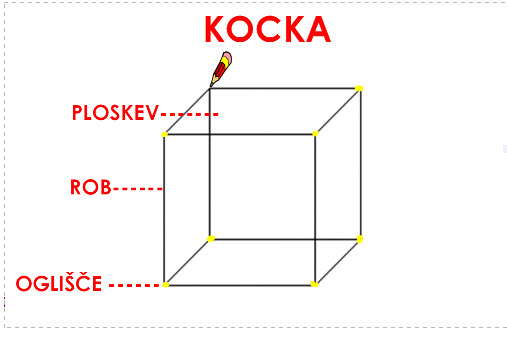 6 MEJNIH PLOSKEV

12 ROBOV

8 OGLIŠČ
ALI NAJDEŠ DOMA KAKŠEN PREDMETE, KI IMA OBLIKO KOCKE?
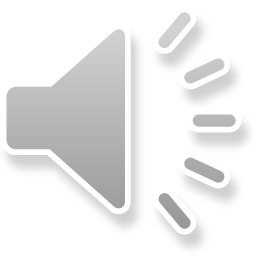 KVADER
POIŠČI V SVOJEM STANOVANJU PREDMETE, KI IMAJO OBLIKO KVADRA
MEJNA PLOSKEV (6)
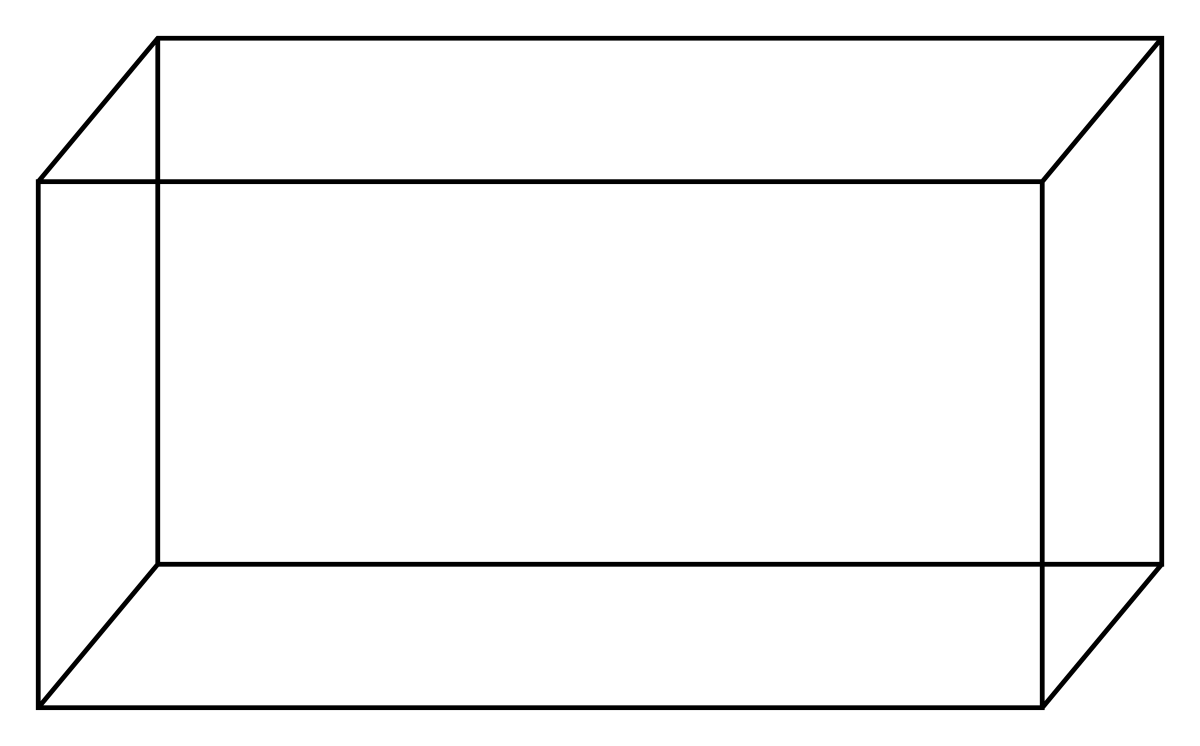 ROBOVI(12)
OGLIŠČE(8)
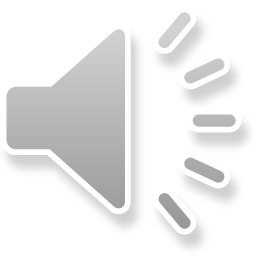 KOLIKO OGLIŠČ PA IMA VALJ?
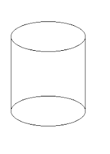 MEJNE PLOSKVE VALJA (3)
VALJ
ROBOVA VALJA (2)
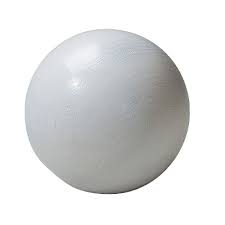 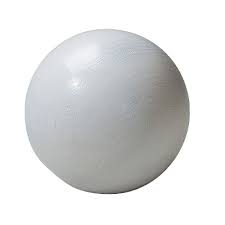 ALI MI ZNAŠ POVEDATI IZ ČESA JE SESTAVLJENA KROGLA?
KROGLA
1 MEJNO PLOSKEV
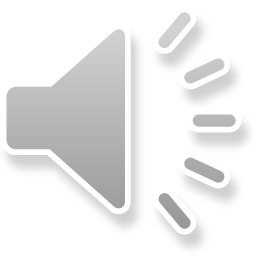